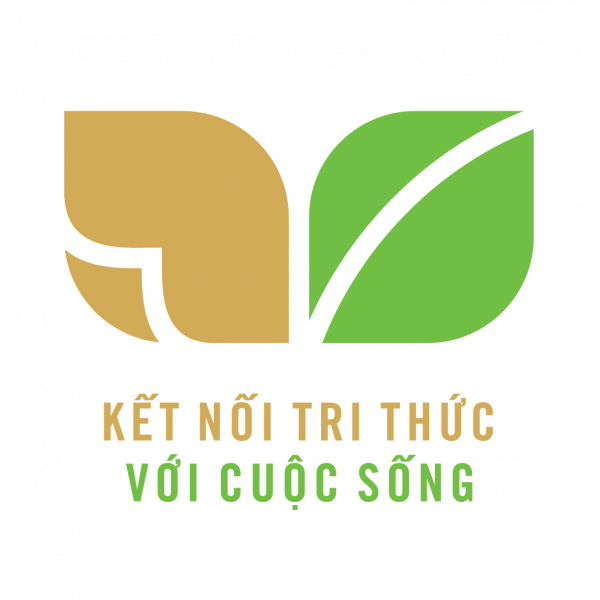 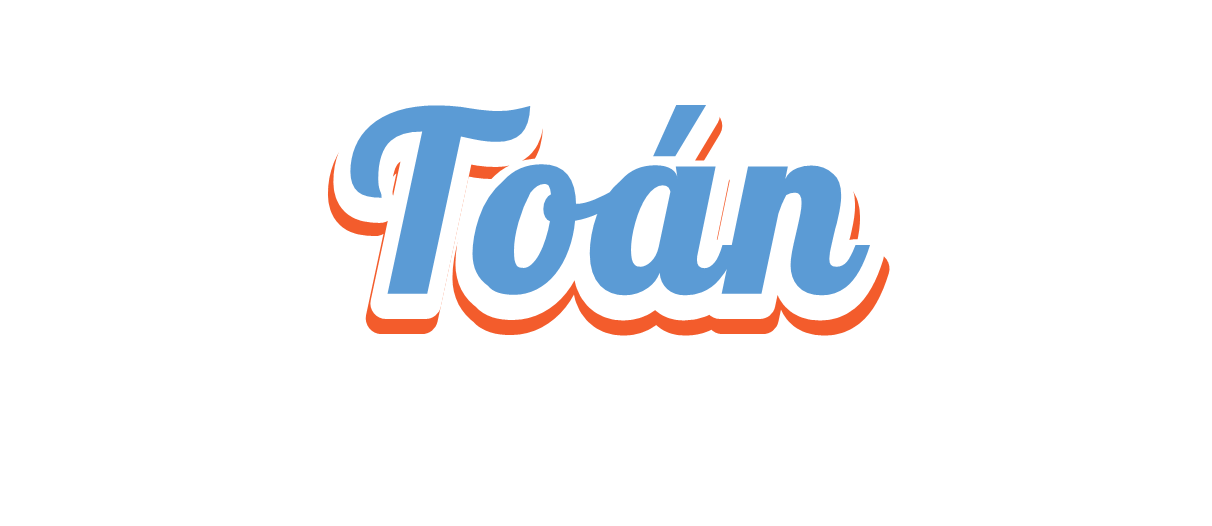 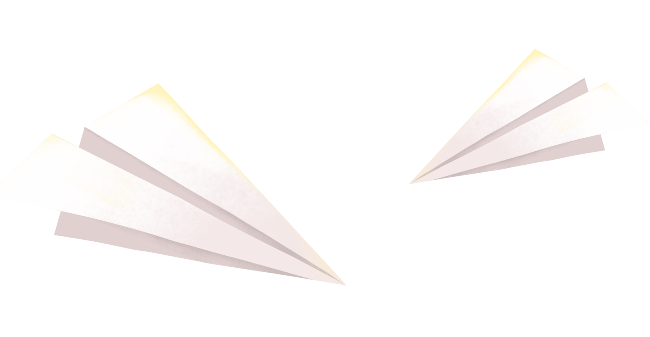 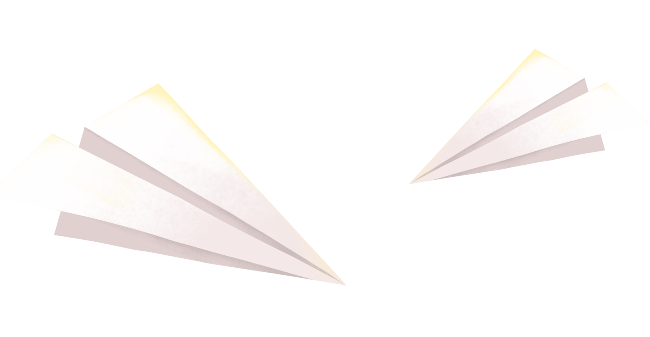 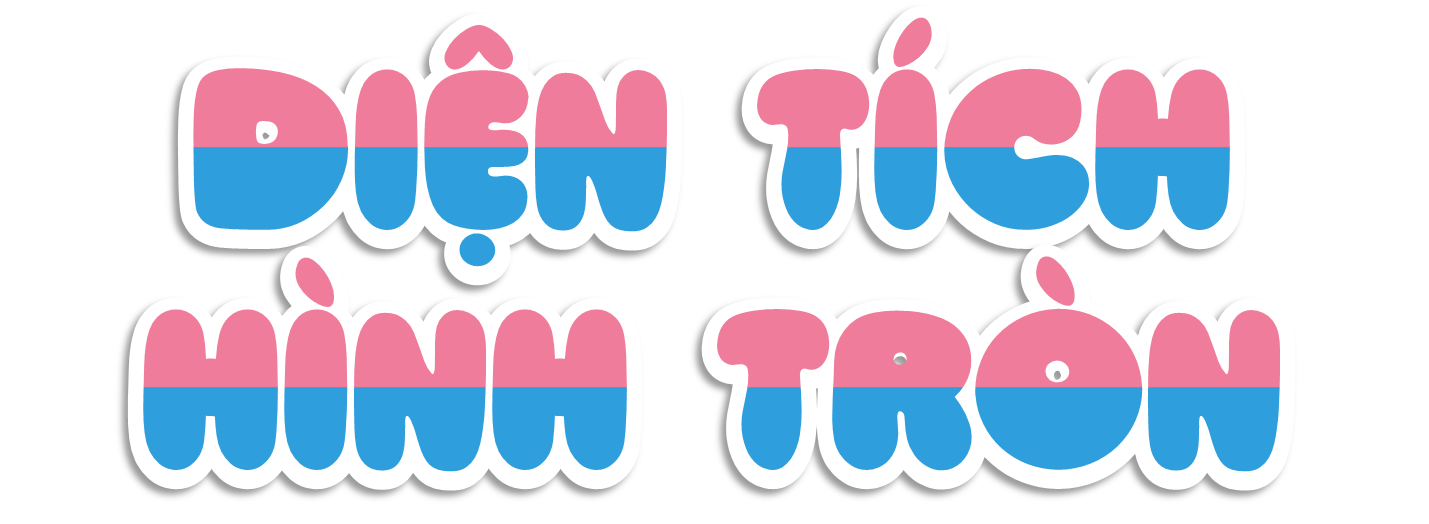 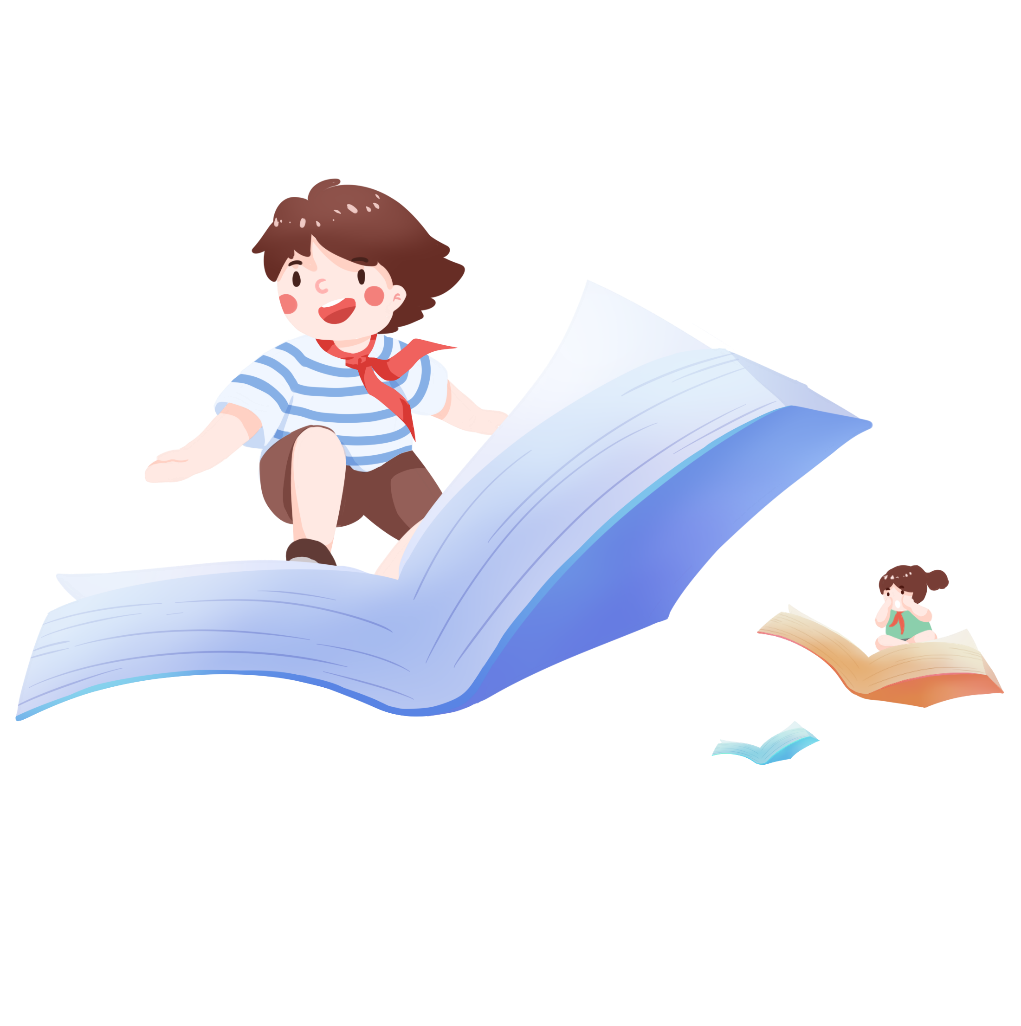 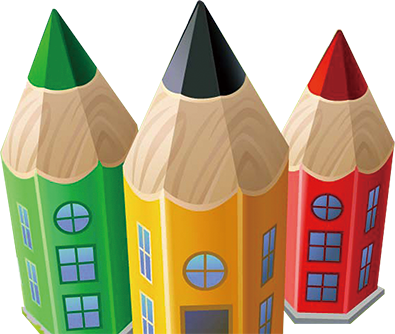 (Trang 110)
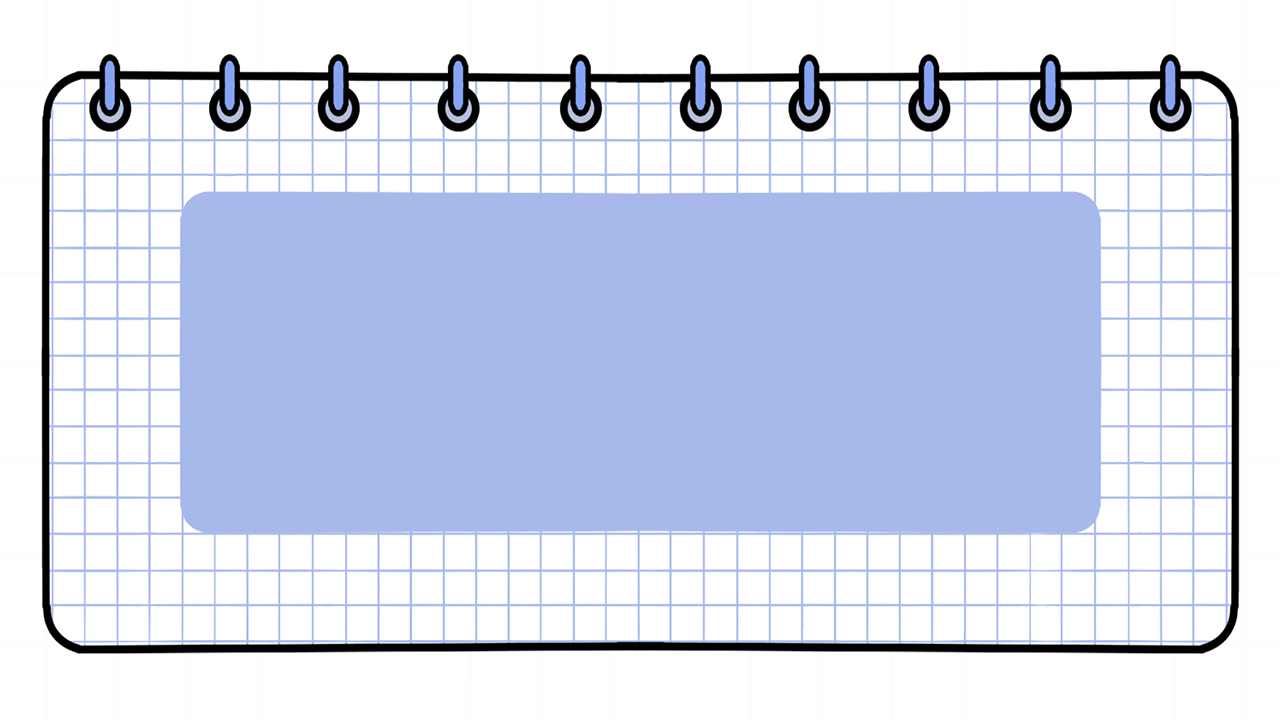 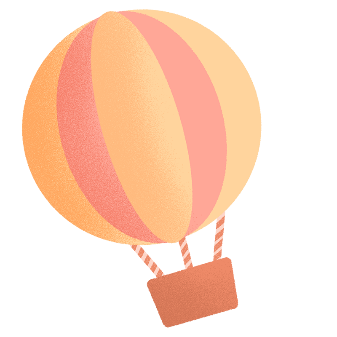 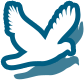 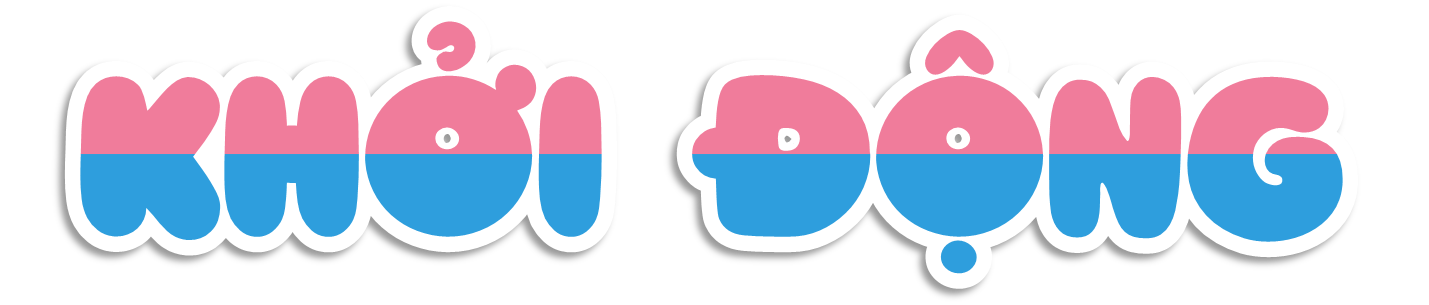 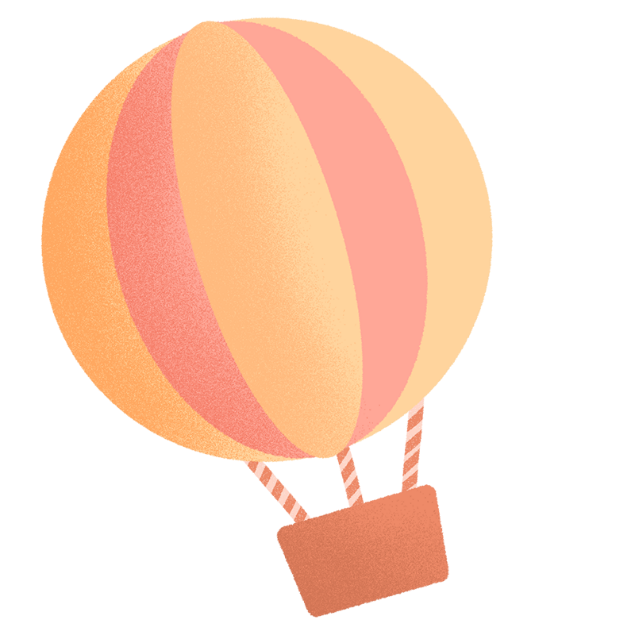 Công thức nào sau đây để tính chu vi hình tròn?
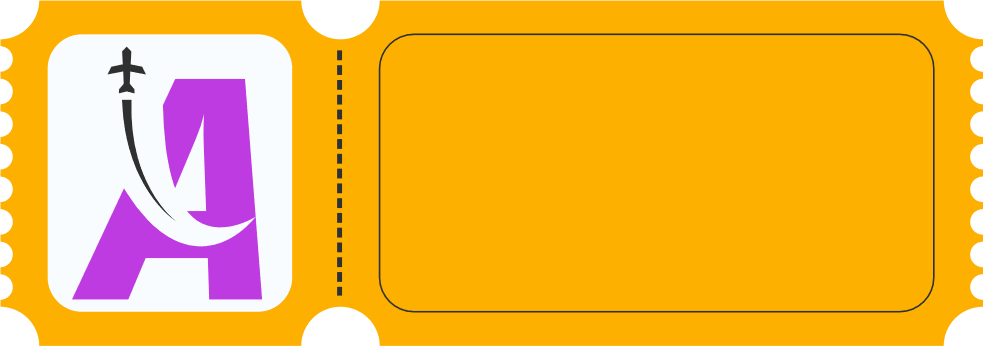 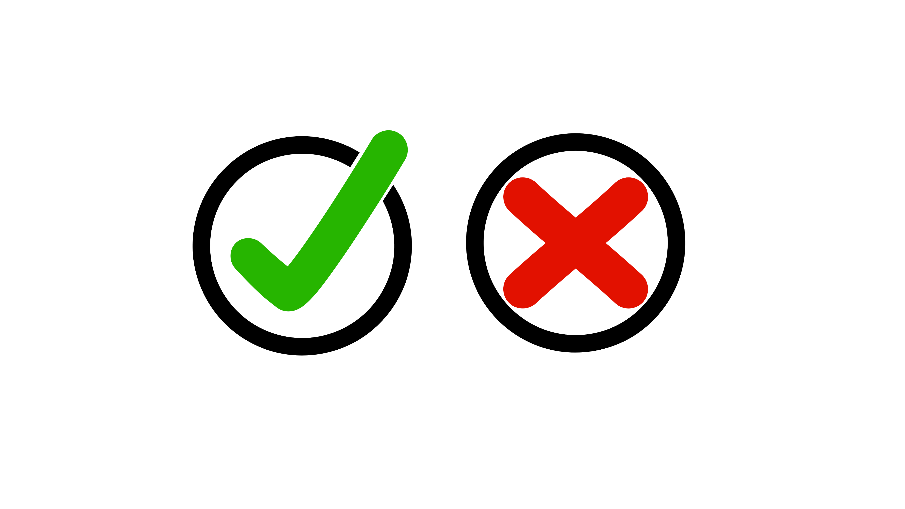 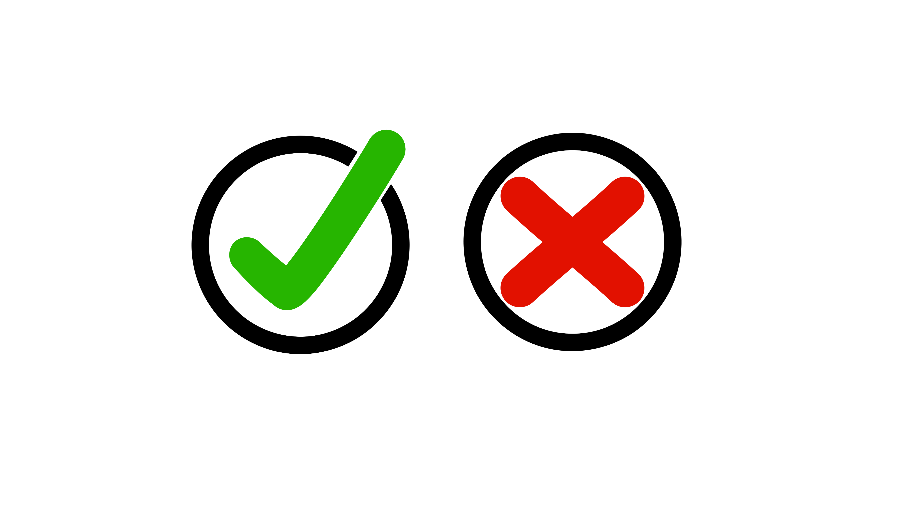 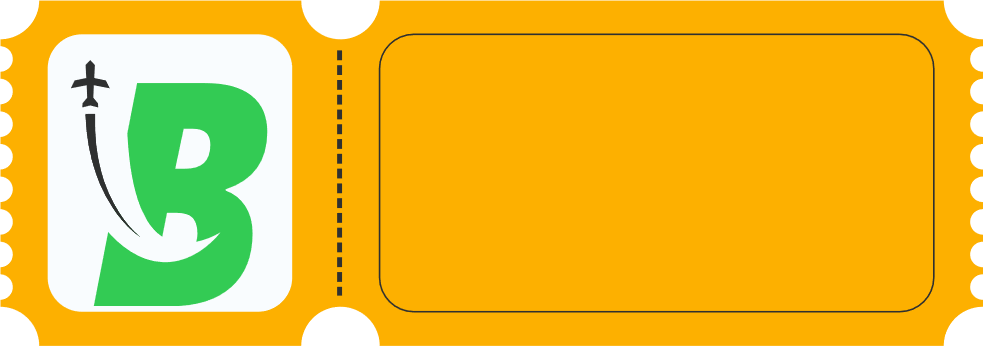 3,14 × r × 2
3,14 × d × 2
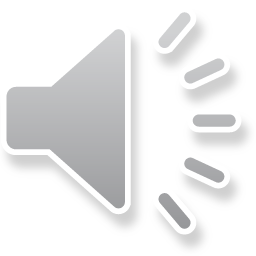 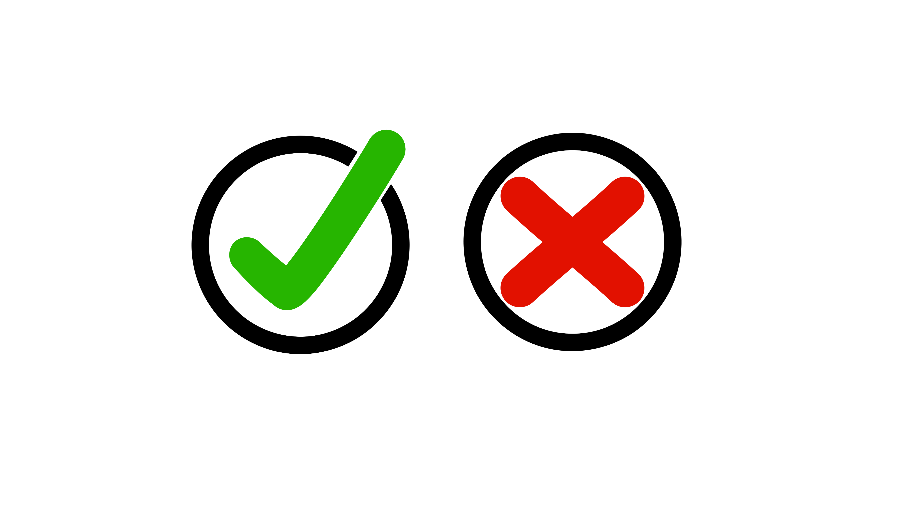 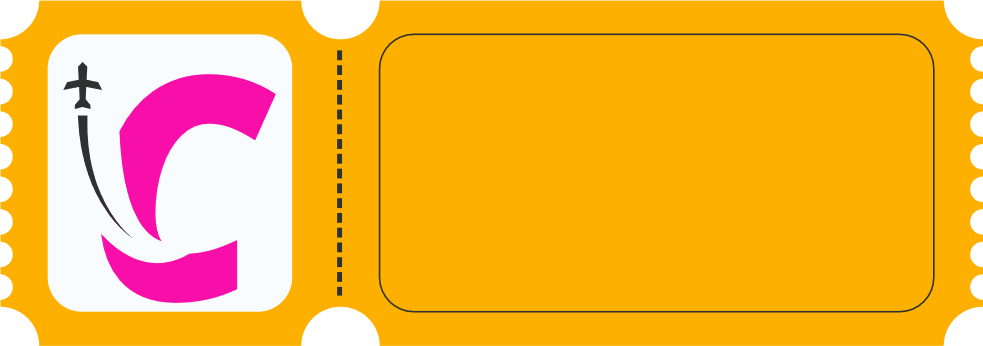 3,14 × r × r
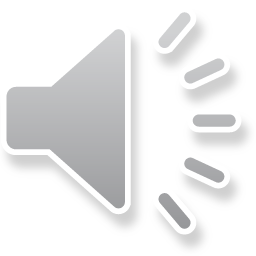 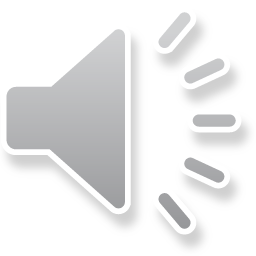 Tính chu vi hình tròn, biết bán kính là 3cm.
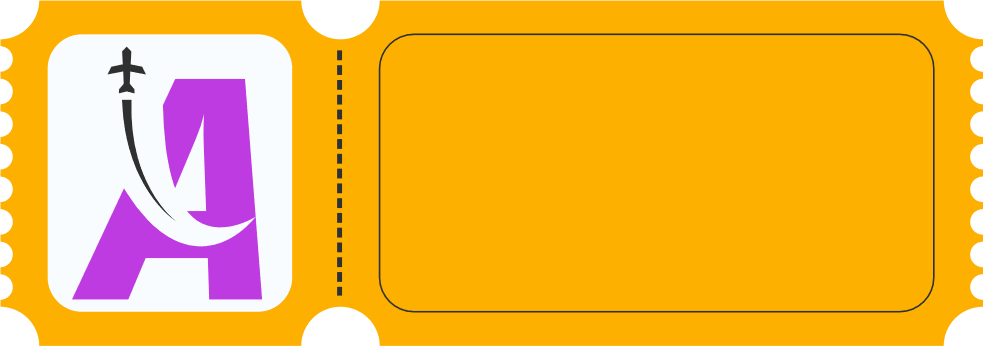 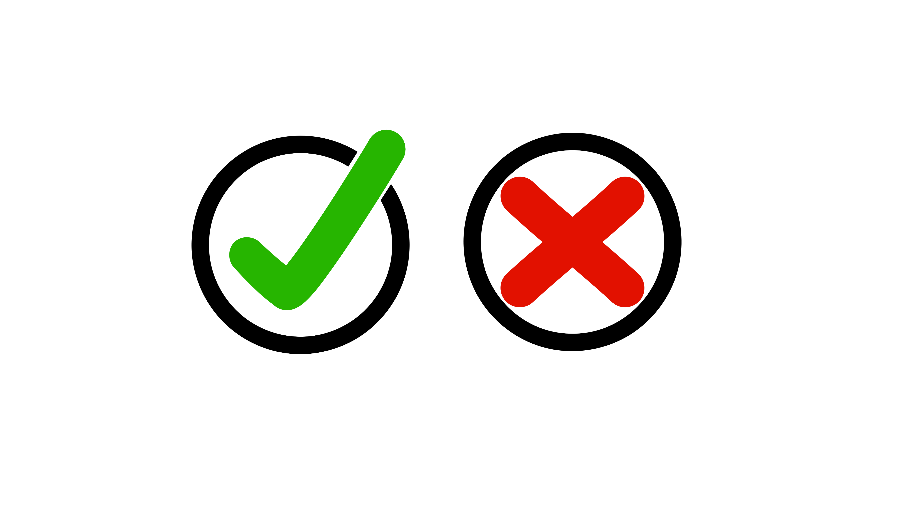 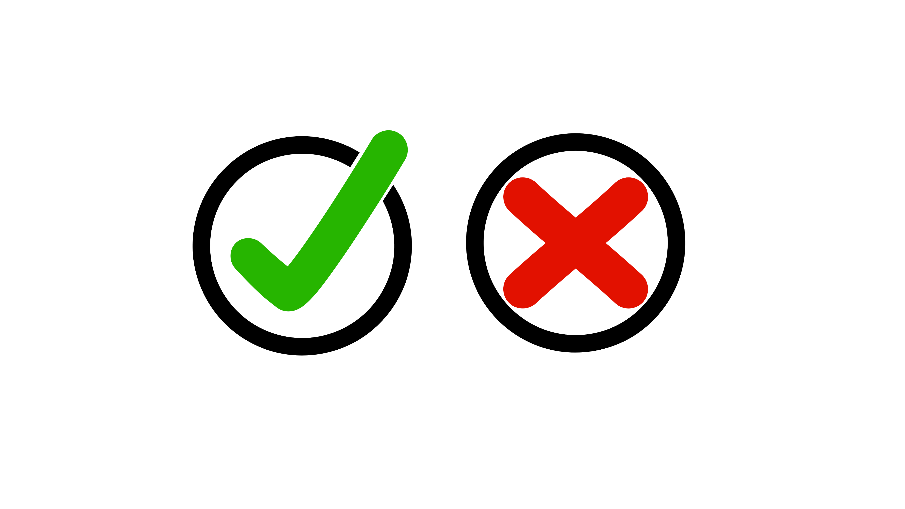 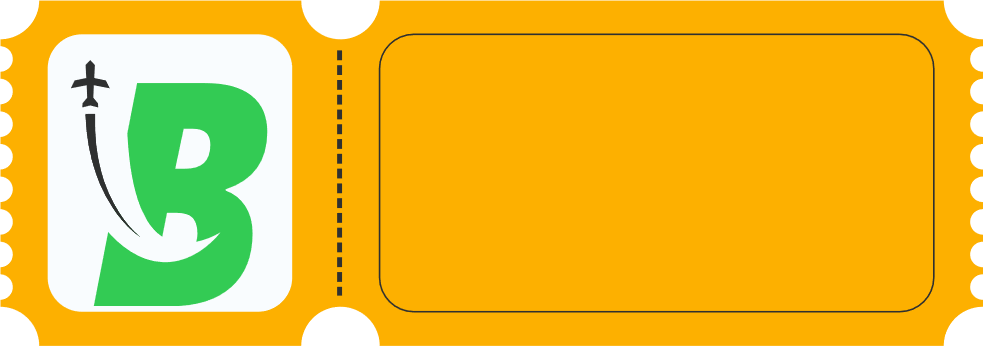 19,26 cm
18,84 cm
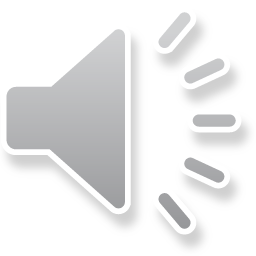 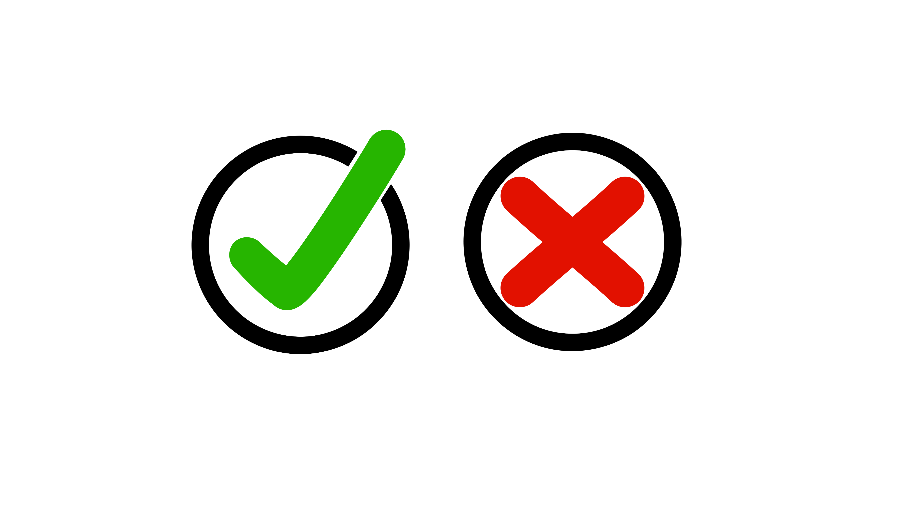 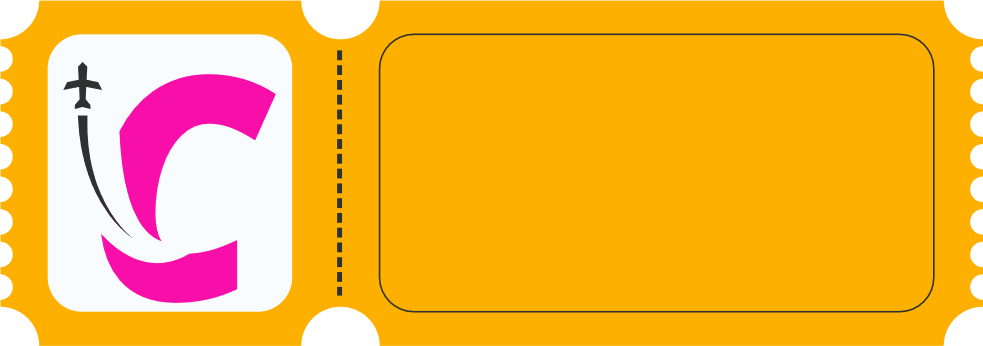 9,42 cm
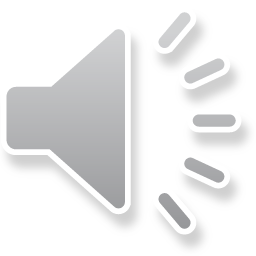 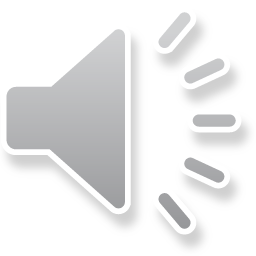 Tính bán kính hình tròn, biết chu vi là 31,4 cm
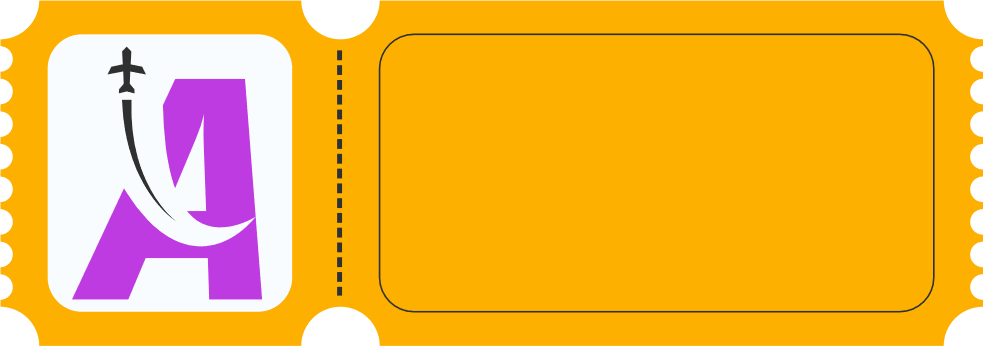 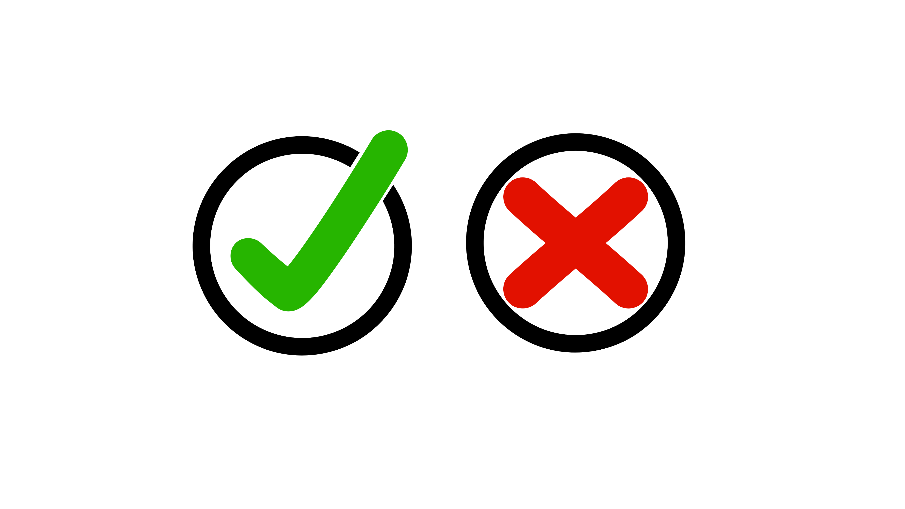 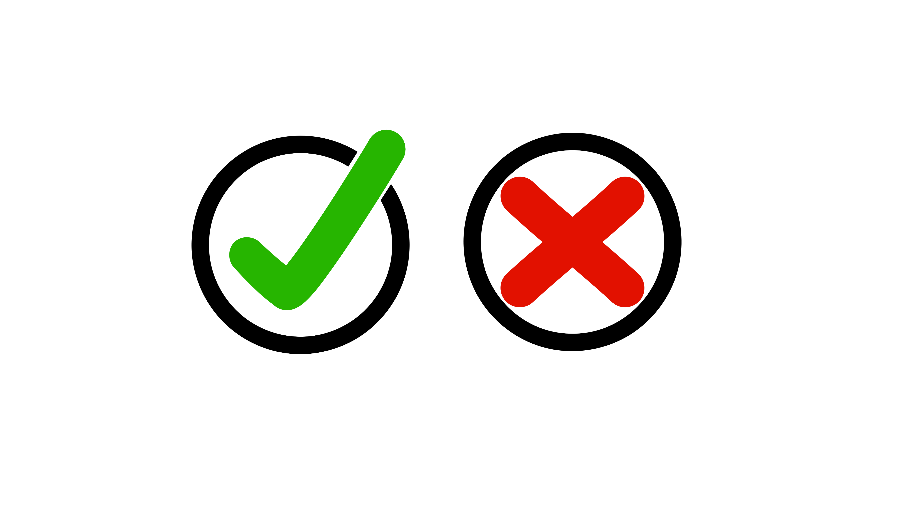 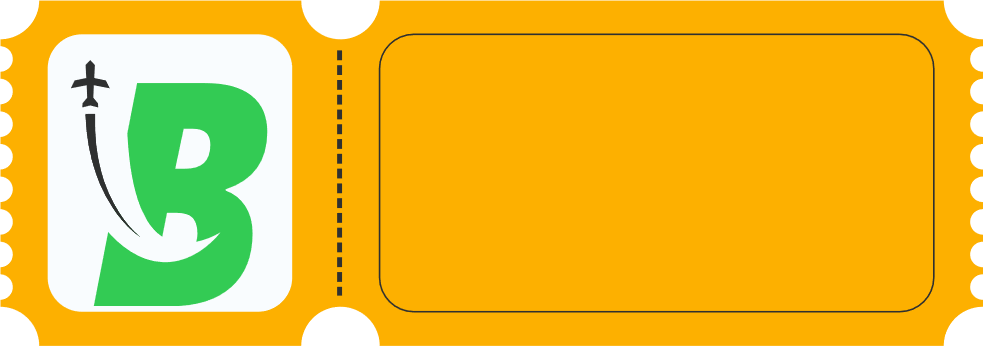 5 cm
3,14 cm
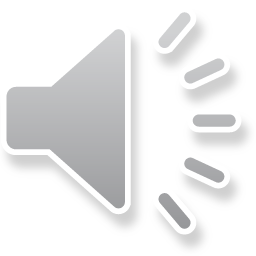 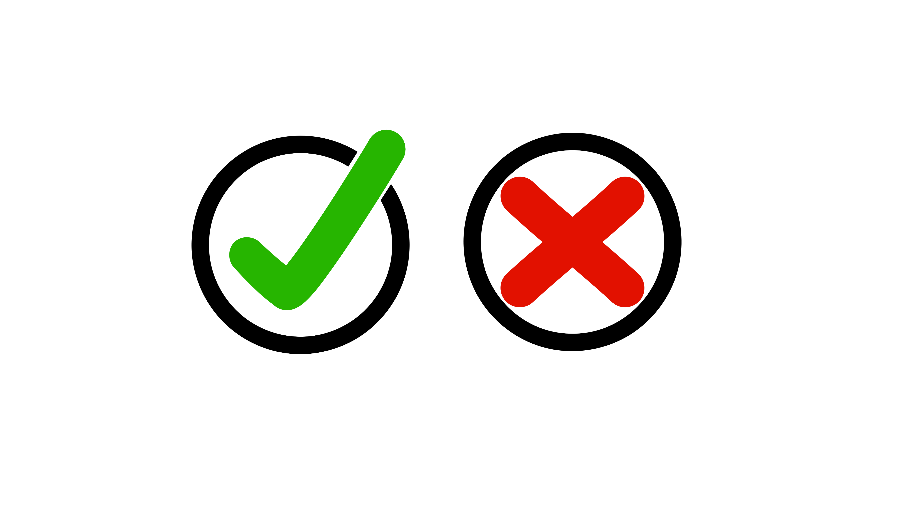 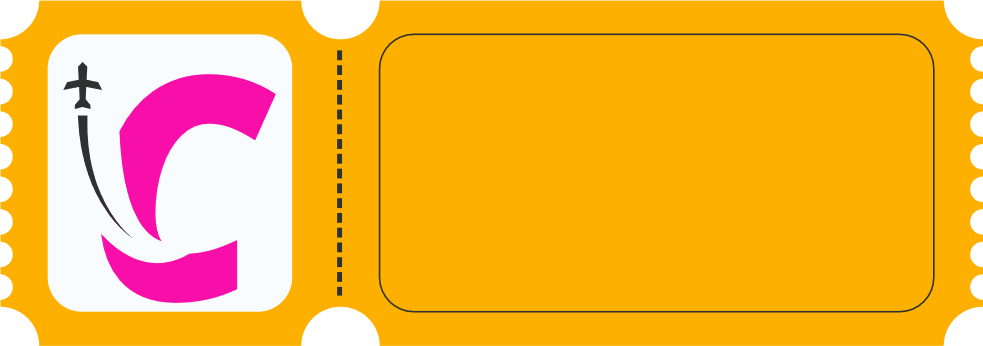 10 cm
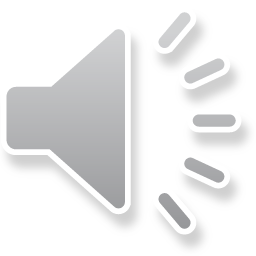 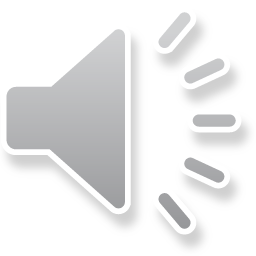 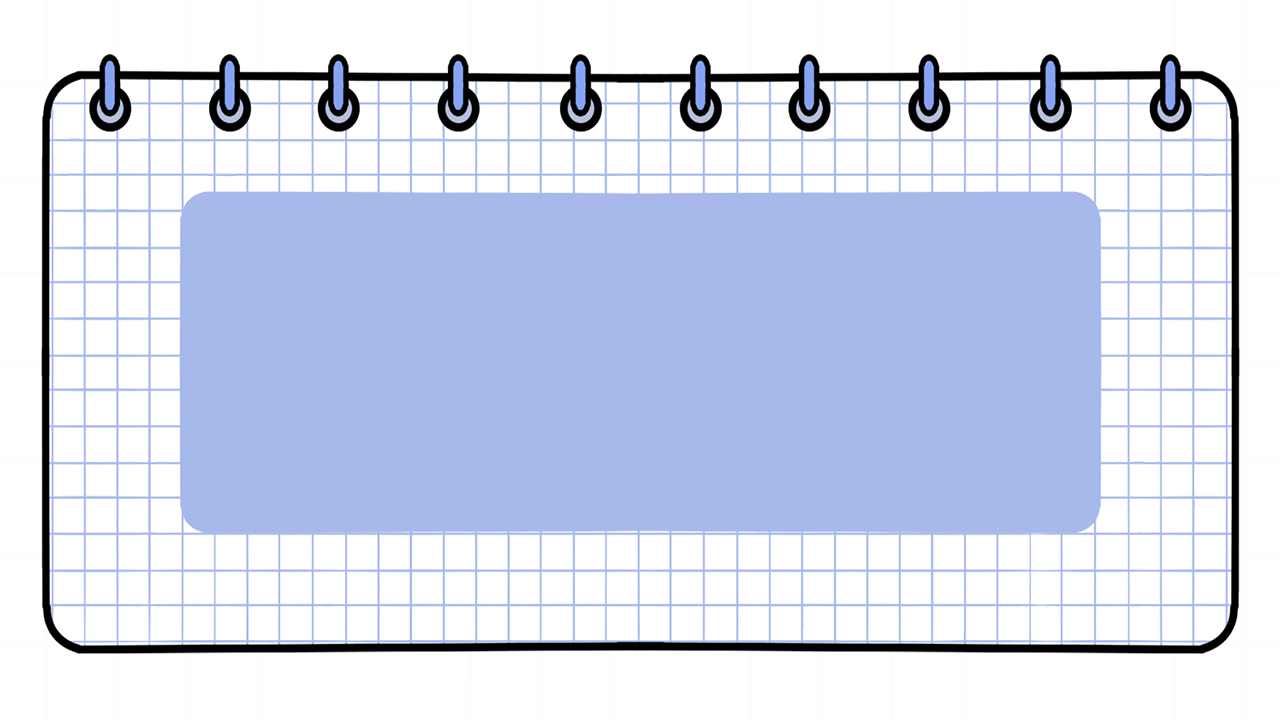 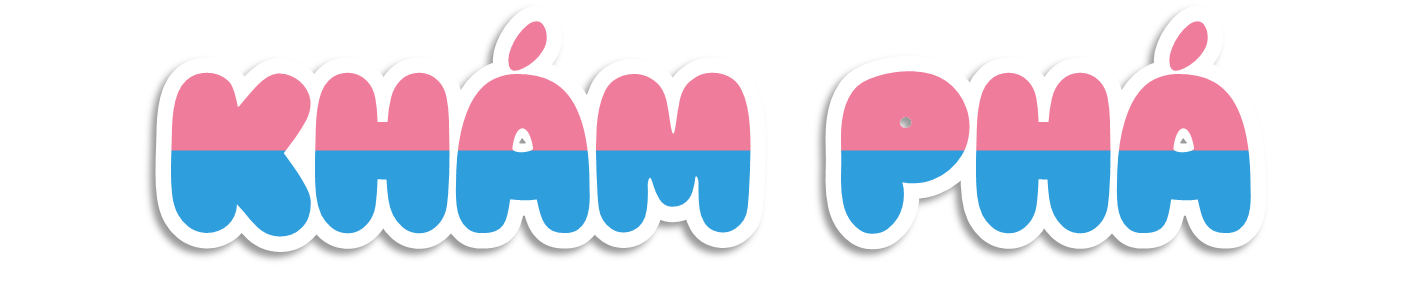 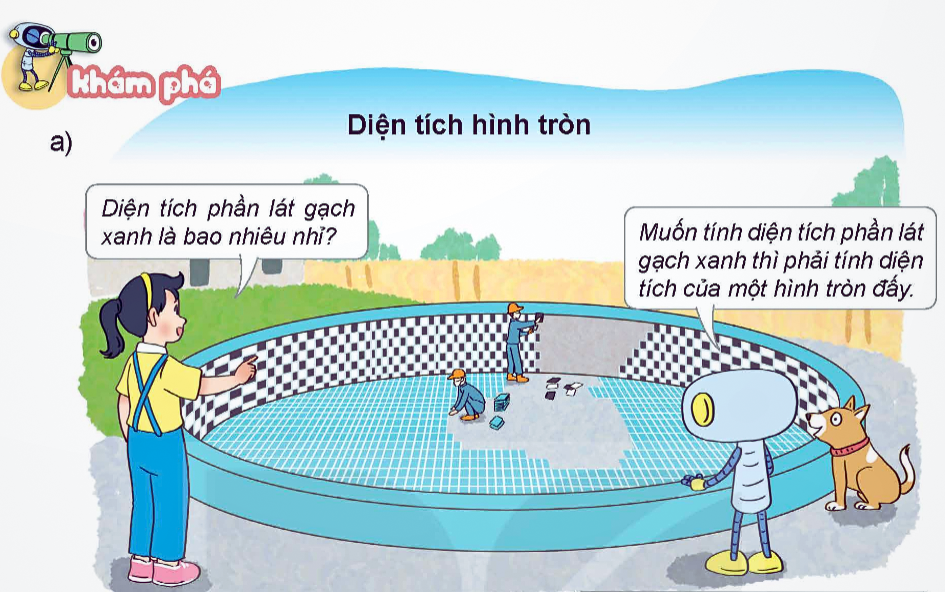 Tính diện tích hình tròn như thế nào? Chúng mình cùng khám phá nhé!
Mình cắt hình tròn thành các miếng nhỏ hơn rồi ghép lại được hình này. Hình này sẽ gần giống hình chữ nhật có chiều dài là 3,14 × r và chiều rộng là r. Các bạn thử dự đoán công thức tính diện tích hình tròn nhé!
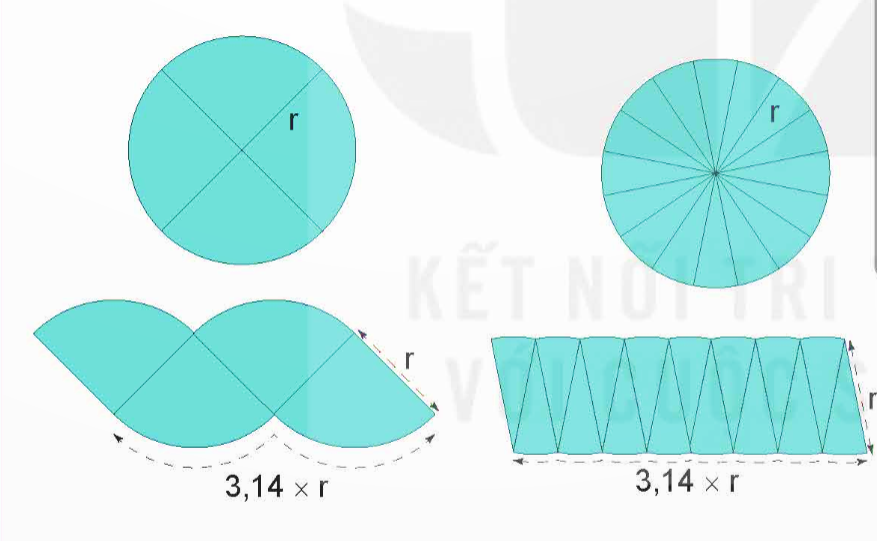 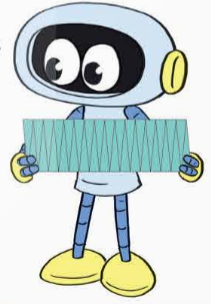 S = 3,14 x r x r
Muốn tính diện tích hình tròn ta lấy số 3,14 nhân với bán kính rồi nhân với bán kính:


            Trong đó: S là diện tích hình tròn, r là bán kính hình tròn.
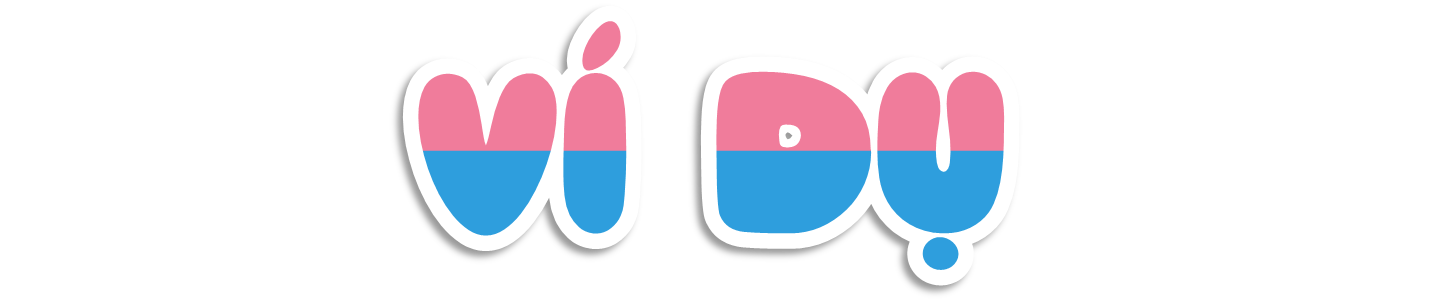 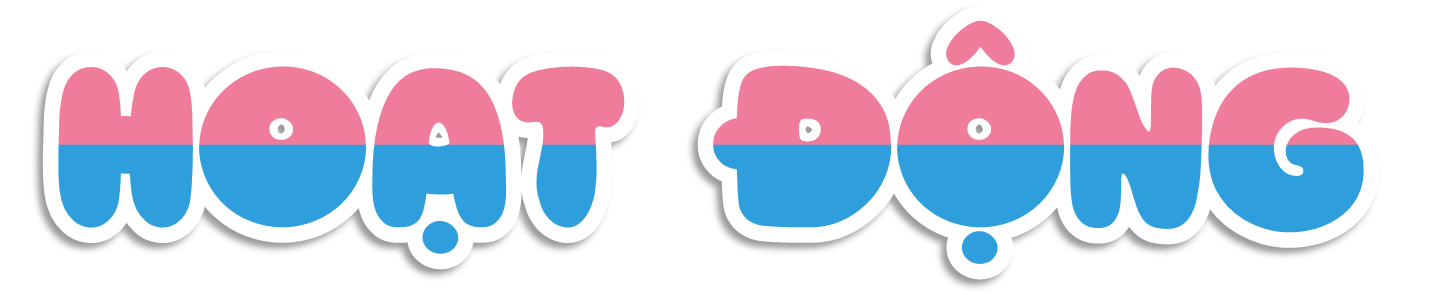 Hoàn thành bảng sau (theo mẫu):
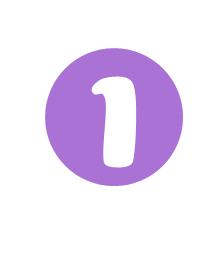 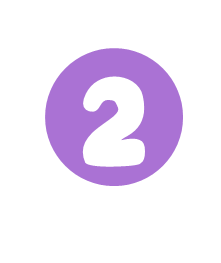 Số?
125 600
?
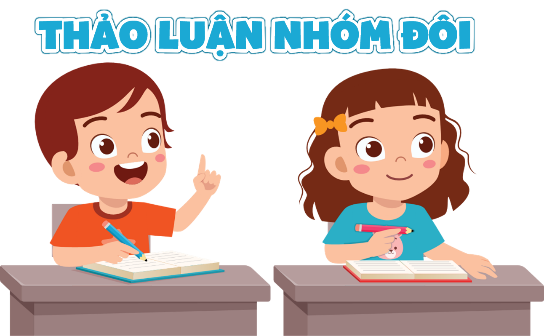 Tính diện tích một tấm thảm hình tròn
 có đường kính 20 dm.
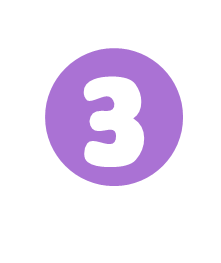 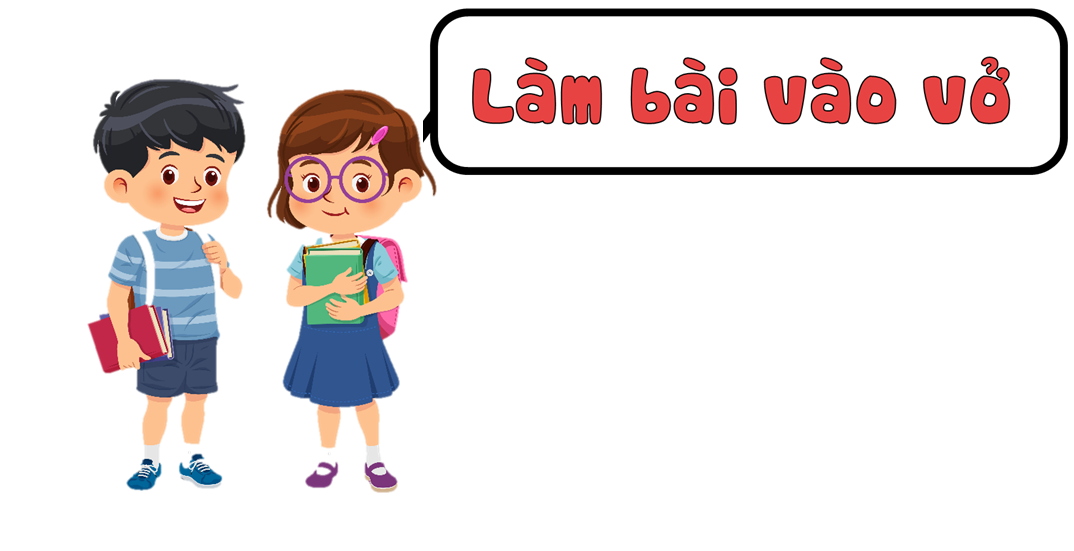 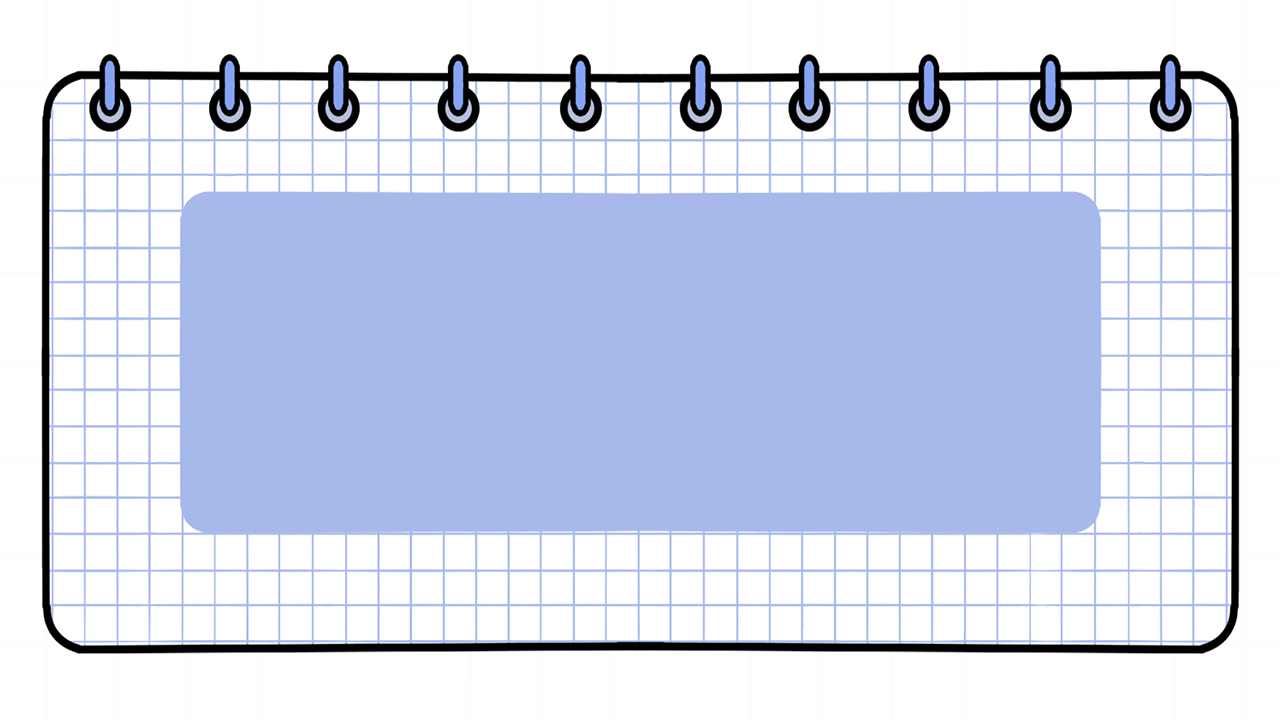 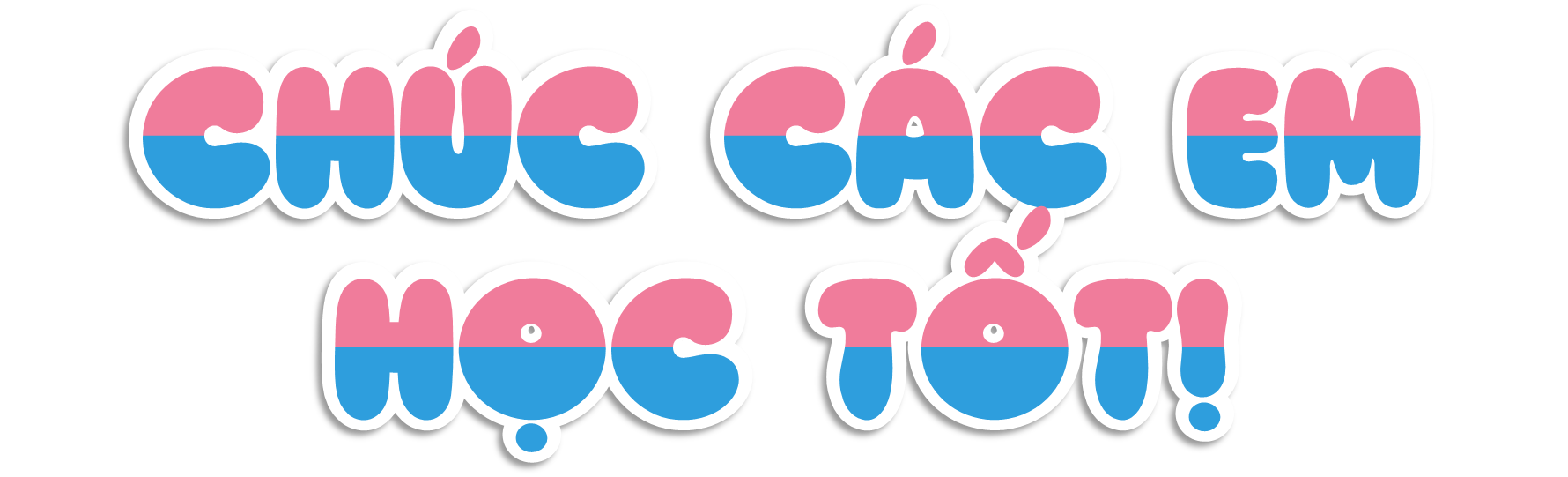